Действия с обыкновенными дробями
По области за девять месяцев надоили 153 
 тонн молока,  а   на счету тружеников Чебаркульского района на 129    тонн меньше. Сколько тонн молока надоили Чебаркульцы за девять месяцев?
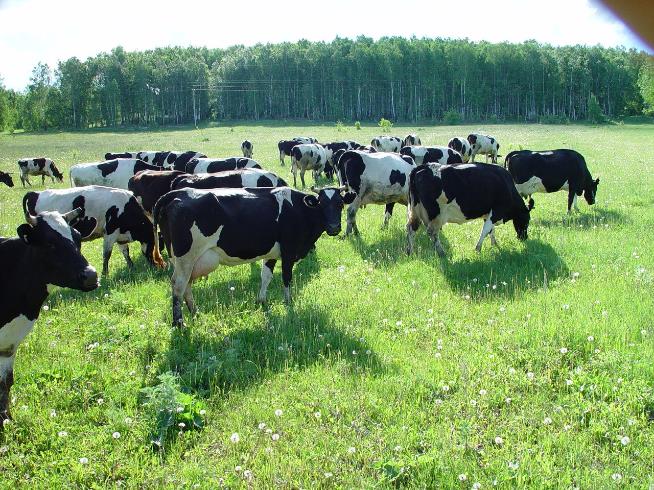 Ответ:
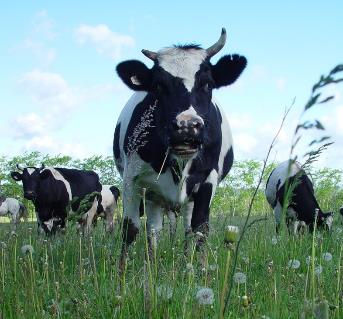 т
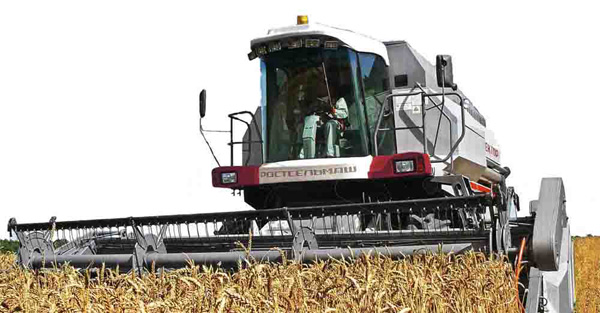 Урожайность зерновых Чебаркульского района 
с 1 га 20        центнера, 
а среднеобластная урожайность – 12  центнера с 1 га. 
На сколько урожайность Чебаркульского района выше среднеобластной урожайности?
Ответ:
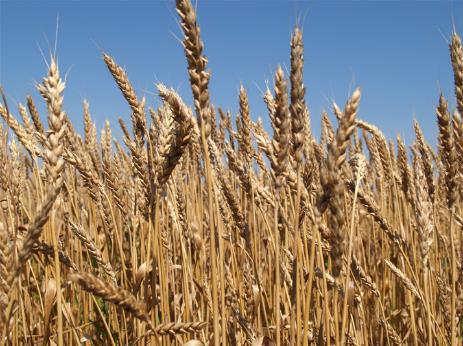 ц
Год назад заработная плата работников сельского 
хозяйства Чебаркульского района 
составляла: 4 384 рубля. 
За год она выросла в            раза. Какова заработная плата работников 
сельского хозяйства Чебаркульского района?
$
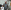 Ответ:
8220 рублей
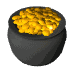 ОТВЕТ
ПРАЗДНИК
7 + Я= СЕМЬЯ
Надо  разрезать    торт  на  7  частей
так,  чтобы  в  каждом  куске  была
звёздочка.  Торт  делить  только  тремя 
разрезами.
ТОРТ
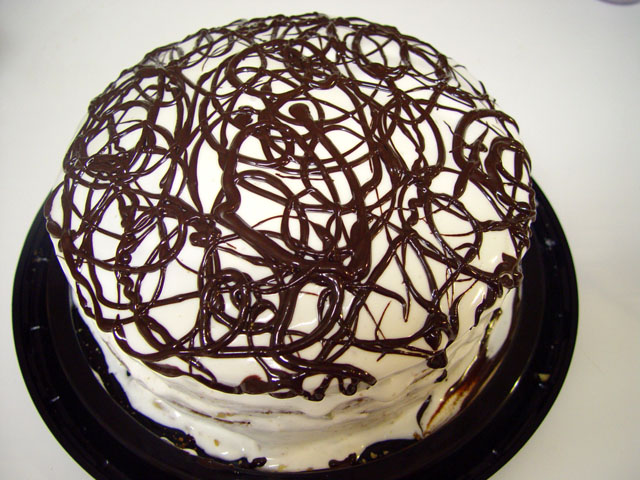 4
5
6
3
7
1
2
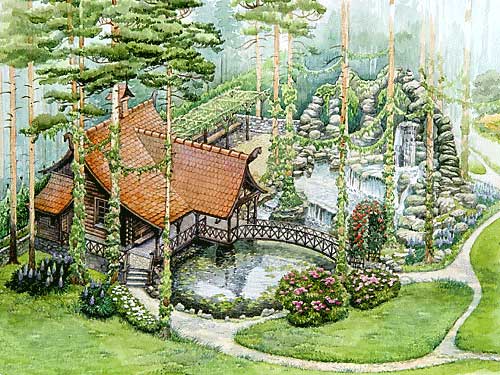 1,5 ЧАСА
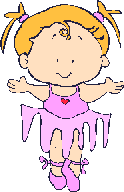 90 МИНУТ
пусть всегда будет мама
Благодарю всех за урок!